Meet the Teacher!
Welcome to Key Stage 2.
Years 3,4 and 5.
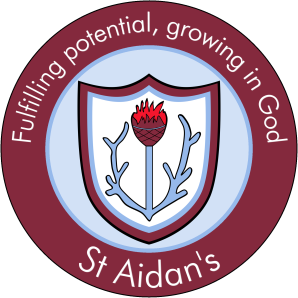 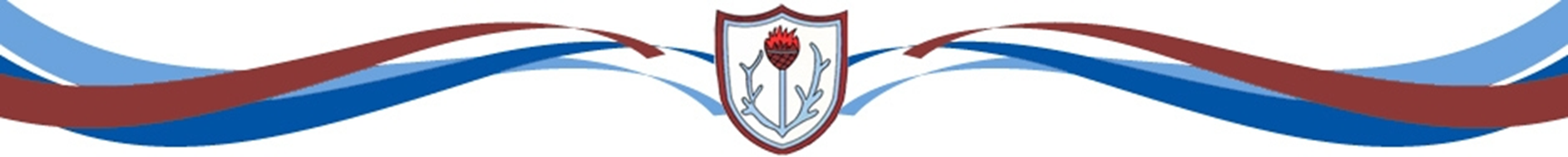 Meet the teachers
Year 3- Miss Hunt
Teaching assistant: Jay and Mrs Jones

Year 4- Miss Yates
Teaching assistants:  Miss Haworth

Year 5- Mrs Moss
Teaching assistant: Mrs Daly
Statutory Coverage KS1 and KS2
Subjects are classed as ‘core’ and ‘foundation’.

Core Subjects: English, Mathematics & Science.

Foundation Subjects: Art and Design, Computing, Design and Technology, Languages*, Geography, History, Music, Physical Education (PE).
*Languages is statutory for KS2 only; the subject title is Foreign Language

The curriculum must be ‘balanced and broadly based’. 

This also includes Religious Education and PSHE (personal, social, health and economic education).

Key Stage 1: Year 1 & 2 (Age 5-7)

Key Stage 2: Years 3-6 (Age 7-11)
(sometimes divided into lower KS2/Y3-4 and upper KS2/Y5-6)
Subjects are classed as ‘core’ and ‘foundation’.

Core Subjects: English, Mathematics & Science.

Foundation Subjects: Art and Design, Computing, Design and Technology, Languages*, Geography, History, Music, Physical Education (PE).
*Languages is statutory for KS2 only; the subject title is Foreign Language

The curriculum must be ‘balanced and broadly based’. 

This also includes Religious Education and PSHE (personal, social, health and economic education).

Key Stage 1: Year 1 & 2 (Age 5-7)

Key Stage 2: Years 3-6 (Age 7-11)
(sometimes divided into lower KS2/Y3-4 and upper KS2/Y5-6)
How to Help Your Child with Reading
Listening to your child read can take many forms.
First and foremost, focus developing an enjoyment and love of reading.
Enjoy stories together – reading stories to your child at KS1 and KS2 is equally as important as listening to your child read.
Read a little at a time but often, rather than rarely but for long periods of time!
Talk about the story before, during and afterwards – discuss the plot, the characters, their feelings and actions, how it makes you feel, predict what will happen and encourage your child to have their own opinions.
Look up definitions of words together – you could use a dictionary, the Internet or an app on a phone or tablet.
All reading is valuable – it doesn’t have to be just stories. Reading can involve anything from fiction and non-fiction, poetry, newspapers, magazines, football programmes, TV guides.
Visit the local library - it’s free!
Listening to your child read can take many forms.
First and foremost, focus developing an enjoyment and love of reading.

Enjoy stories together – reading stories to your child at KS1 and KS2 is equally as important as listening to your child read.

Read a little at a time but often, rather than rarely but for long periods of time!

Talk about the story before, during and afterwards – discuss the plot, the characters, their feelings and actions, how it makes you feel, predict what will happen and encourage your child to have their own opinions.

Look up definitions of words together – you could use a dictionary, the Internet or an app on a phone or tablet.

All reading is valuable – it doesn’t have to be just stories. Reading can involve anything from fiction and non-fiction, poetry, newspapers, magazines, football programmes, TV guides.

Visit the local library - it’s free!
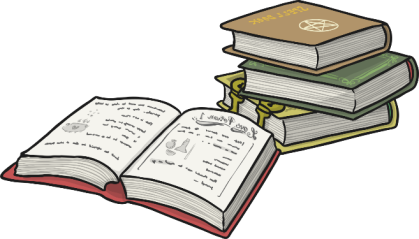 How to Help Your Child with Writing
Practise and learn weekly spelling lists – make it fun!
Encourage opportunities for writing such as letters to family or friends, shopping lists, notes or reminders, stories or poems.
Write together – be a good role model for writing.
Encourage use of a dictionary to check spelling and a thesaurus to find synonyms and expand vocabulary
Allow your child to use a computer for word processing, which will allow for editing and correcting of errors without lots of crossing out.
Remember that good readers become good writers! Identify good writing features when reading (e.g. vocabulary, sentence structure, punctuation).
Show your appreciation: praise and encourage, even for small successes!
Practise and learn weekly spelling lists – make it fun!

Encourage opportunities for writing such as letters to family or friends, shopping lists, notes or reminders, stories or poems.

Write together – be a good role model for writing.

Encourage use of a dictionary to check spelling and a thesaurus to find synonyms and expand vocabulary

Allow your child to use a computer for word processing, which will allow for editing and correcting of errors without lots of crossing out.

Remember that good readers become good writers! Identify good writing features when reading (e.g. vocabulary, sentence structure, punctuation).

Show your appreciation: praise and encourage, even for small successes!
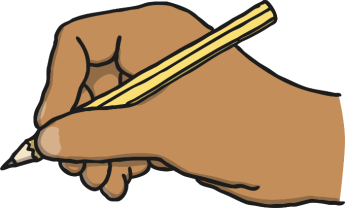 How to Help Your Child with Maths
Play times tables games.

Play mental maths games including counting in different amounts, forwards and backwards.

Encourage opportunities for telling the time.

Encourage opportunities for counting coins and money; finding amounts or calculating change when shopping.

Look for numbers on street signs, car registrations and anywhere else!

Look for examples of 2D and 3D shapes around the home.

Identify, weigh or measure  quantities and amounts in the kitchen or in recipes.

Play games involving numbers or logic, such as dominoes, card games, darts, draughts or chess.
Play times tables games.
Play mental maths games including counting in different amounts, forwards and backwards.
Encourage opportunities for telling the time.
Encourage opportunities for counting coins and money; finding amounts or calculating change when shopping.
Look for numbers on street signs, car registrations and anywhere else!
Look for examples of 2D and 3D shapes around the home.
Identify, weigh or measure  quantities and amounts in the kitchen or in recipes.
Play games involving numbers or logic, such as dominoes, card games, darts, draughts or chess.
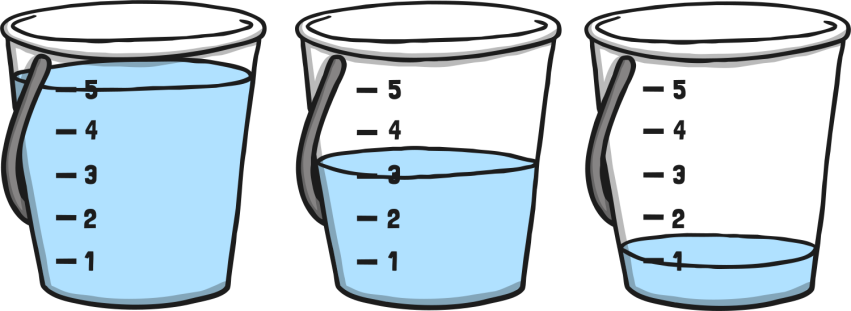 Working Together
Ensuring book bags are in school every day 
Not taking holidays in school time
Early nights to ensure your child is full of energy for the school day
Arriving on time to school
Attending parents evening
We will always keep you informed and will strive to meet the individual needs of your child
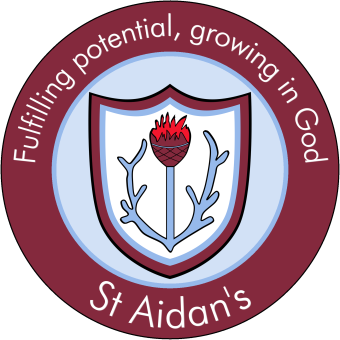 Class Timetable
ALWAYS
It is the responsibility of all members of the school community to ensure that we can all enjoy our rights. By adhering to these rights we all get to wear a ‘house ALWAYS badge’. 
ALWAYS badges must be worn everyday.
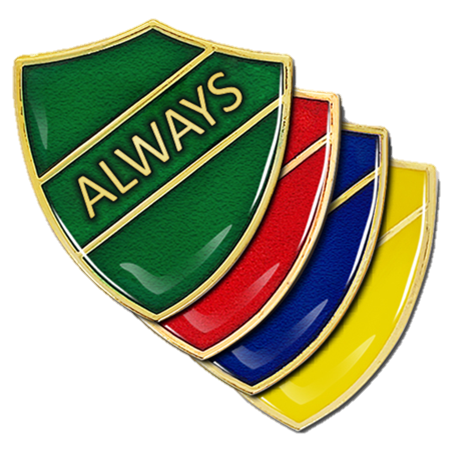 9
Our behaviour policy supports the school’s four rights: 

All pupils ALWAYS have a right to learn
All adults ALWAYS have a right to do their job
Everybody ALWAYS has a right to dignity and respect
Everybody ALWAYS has a right to feel safe and be healthy
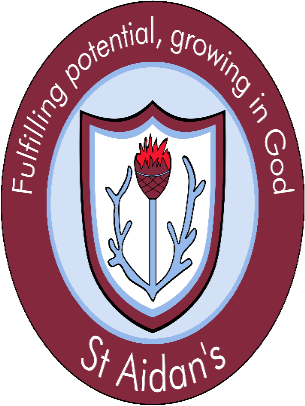 10
[Speaker Notes: It is about telling our chn that they need these behaviours to be a successful learner in our school. WE ARE GOINGTO TEACH YOU THEM. The foundation of everything we do is to have high expectations of behaviour. Effective teaching and learning cannot be built on inconsistent behaviour practice. Small, persistent and visible shifts in adult behaviour have an incredible effect on children's behaviour, Get this right first!]
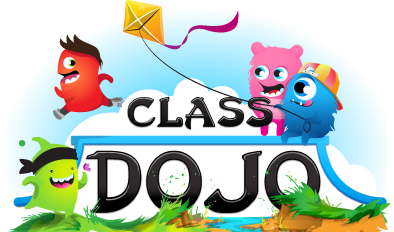 Rewards
Class Dojo 
Head teacher's Award 
Stars of the week 
Writer of the week 
Extra-curricular clubs and activities
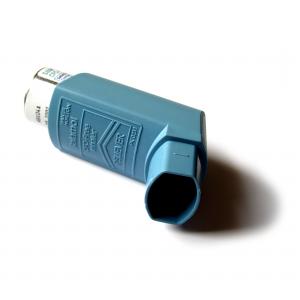 Important Reminders
Please can you ensure every item of clothing has your child’s name in it. 
PE Kit must always be in school (PE days change half termly – please check class dojo).
YEAR 4 Swimming kit must be in school every Tuesday. 
Reading books and bags must be in school everyday.
Please make sure we are aware of any medical details your child has or may develop throughout the year to ensure the appropriate forms are signed. 
If you are allowing your child to walk home alone please notify the teacher.
Thank you  for listening 
Any Questions?